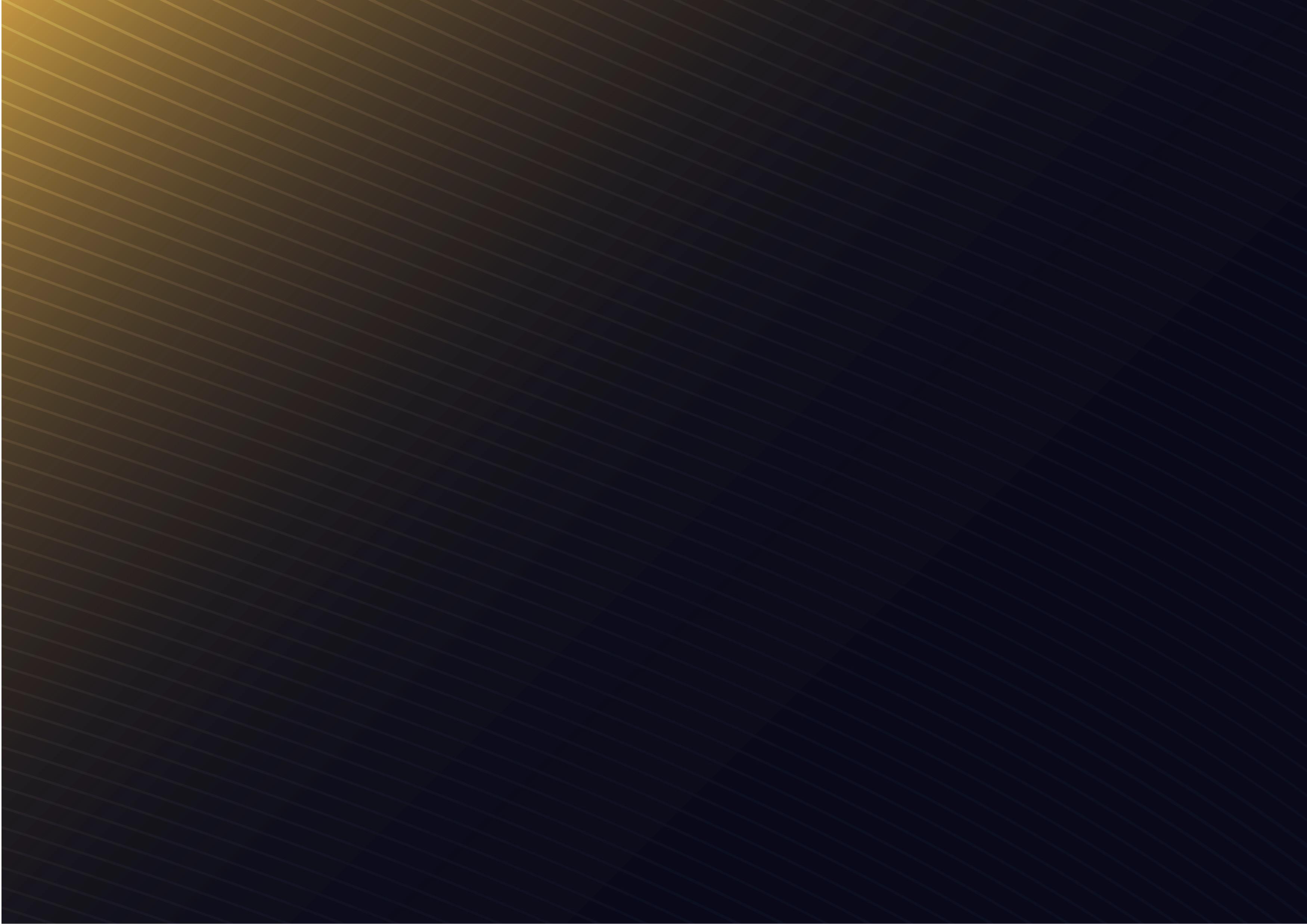 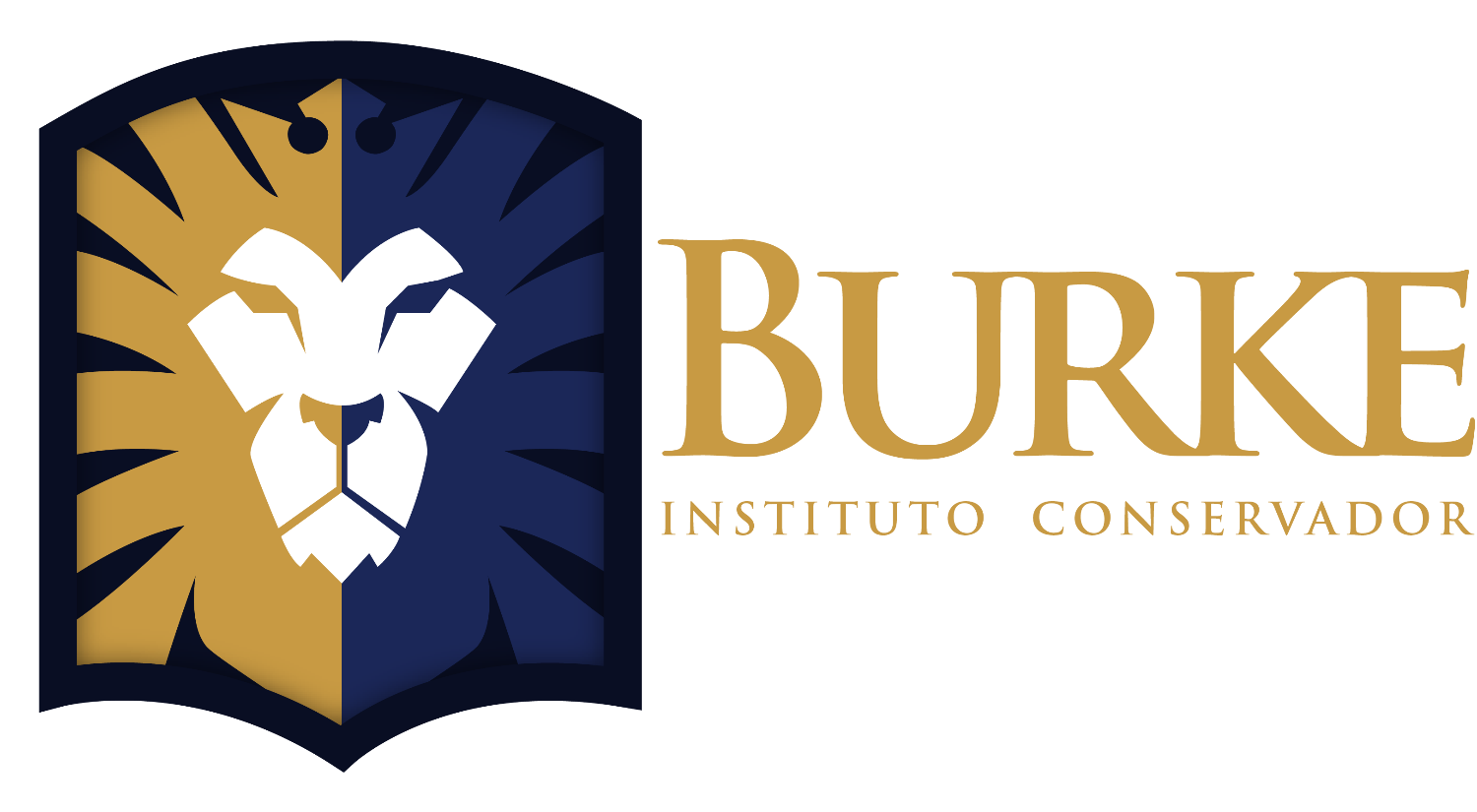 TERCEIRA ONDA FEMINISTA
1990 em diante – AULA 4

PROF: ANA CAROLINE CAMPAGNOLO
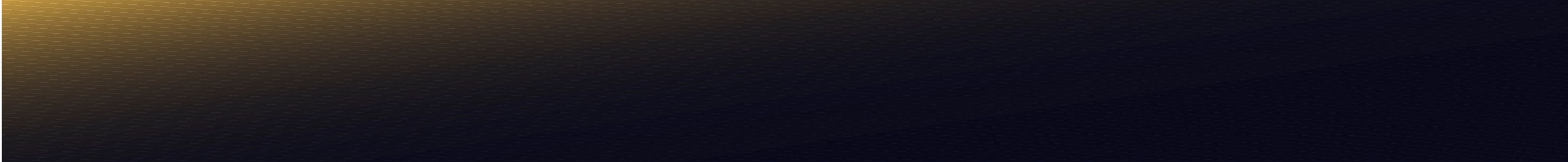 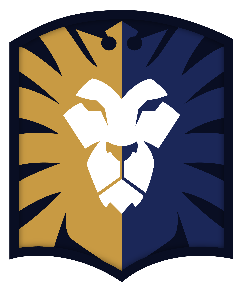 INTRODUÇÃO
Olá,
Seja bem-vindo à aula número 4, sobre a “Terceira Onda Feminista”.
Nesta aula com a professora Ana Caroline Campagnolo, veremos como, a partir de 1990, o feminismo extrapola os supostos interesses da mulher ocidental e passa a questionar a própria consistência do “feminino”. Desafia as noções milenares da feminilidade, traz uma interpretação pós-estruturalista da sexualidade e do gênero. Estudaremos a influência de nomes como Alfred Kinsey e Judith Butler no movimento feminista.

Vamos à aula!
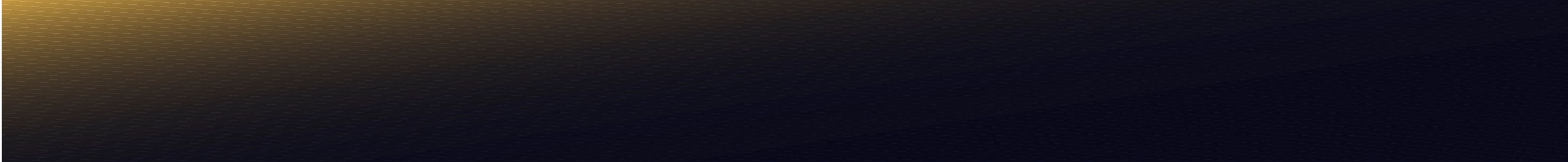 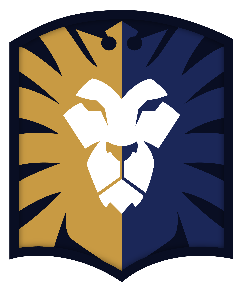 VIDEOAULA
ASSISTA A VIDEOAULA:
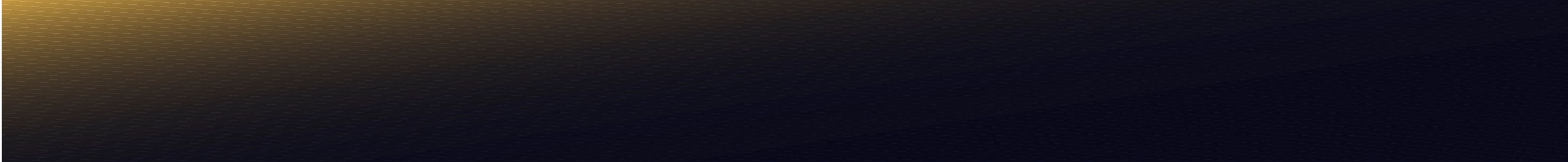 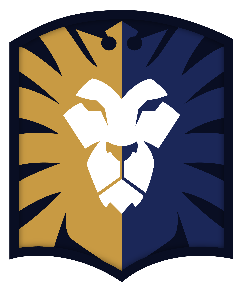 EXERCÍCIO
Sobre Alfred Kinsey, assinale a alternativa FALSA, ou seja, escolha a alternativa incorreta:

A – Foi um biólogo e sexólogo, realizava pesquisas sobre sexo envolvendo presidiários, prostitutas, relações adúlteras e até pedófilas. Chegou a defender relações incestuosas.
B – Foi o fundador da ideologia de gênero, era amigo e patrocinador das obras de Judith Bulter nos anos 1990.
C – Escreveu duas obras polêmicas sobre o Comportamento Sexual dos Homens e das Mulheres e contava com o patrocínio da Fundação Rockefeller.
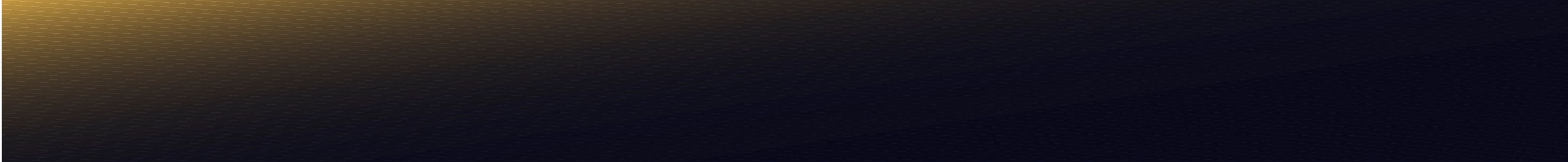 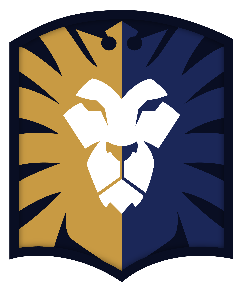 FÓRUM
Este fórum tem por finalidade ajudá-lo a fixar os conteúdos aprendidos, sendo assim, evitaremos discussões e vamos nos concentrar no crescimento do conhecimento.
	Após assistir essa vídeo-aula e responder o exercício, descreva resumidamente o que foi a Terceira Onda do Feminismo e quais eram as suas principais pautas:
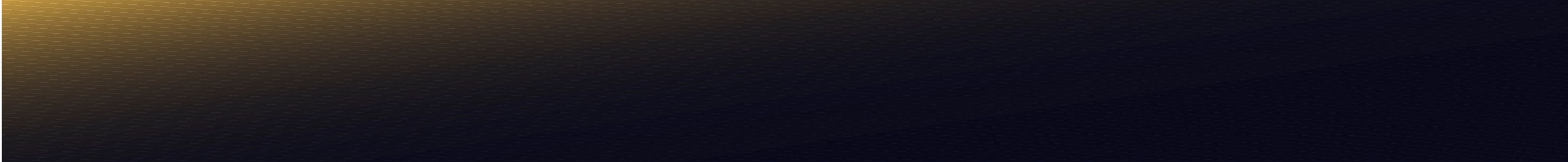 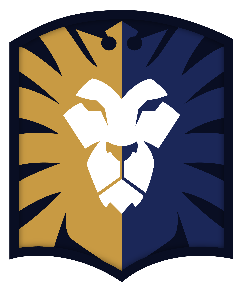 LEITURAS RECOMENDADAS
SOBRE O PENSAMENTO FEMINISTA DA ÉPOCA, LEIA:
O Conto da Aia – Margaret Atwood
A Revolução Sexual – Wilhelm Reich 
Problemas de Gênero – Judith Butler
Judith Butler e a Teoria Queer – Sara Salih
Teoria Queer – Richard Miskolci
LIVROS DE CONRAPONTO:
A Revolução Sexual Americana – Pitirim Sorokin 
Famílias em perigo – Marisa Lobo
A ideologia de gênero na educação – Marisa Lobo
O Outro Lado do Feminismo – Suzanne Venker
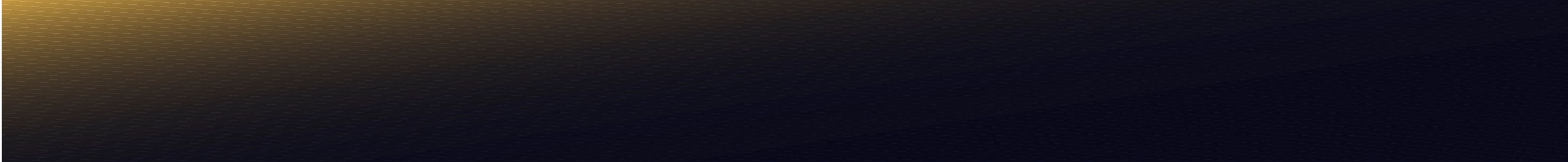 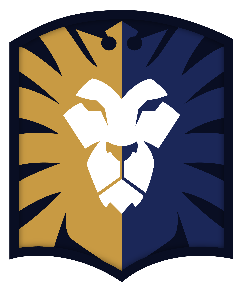 CONCLUSÃO
Essa aula com Ana Caroline Campagnolo teve como ênfase a micropolítica e teoria queer que são inseridas nas pautas do movimento. A figura central na questões de gênero é Judith Butler (1956-) e o nosso contraponto ficou a cargo da exposição do caso de suicídio de “David Reimer”. Com o livro “O conto da Aia” confirmamos o caráter essencialmente anticristão do movimento feminista, caráter este que deu sinais desde as primeiras sufragistas.

	O quarto passo para entender a ideologia feminista atual foi dado. Já entendemos  a trajetória histórica do feminismo e agora veremos os principais nomes que se levantam contra ele. Vamos para a quinta aula e aprenderemos sobre as pós-feministas.
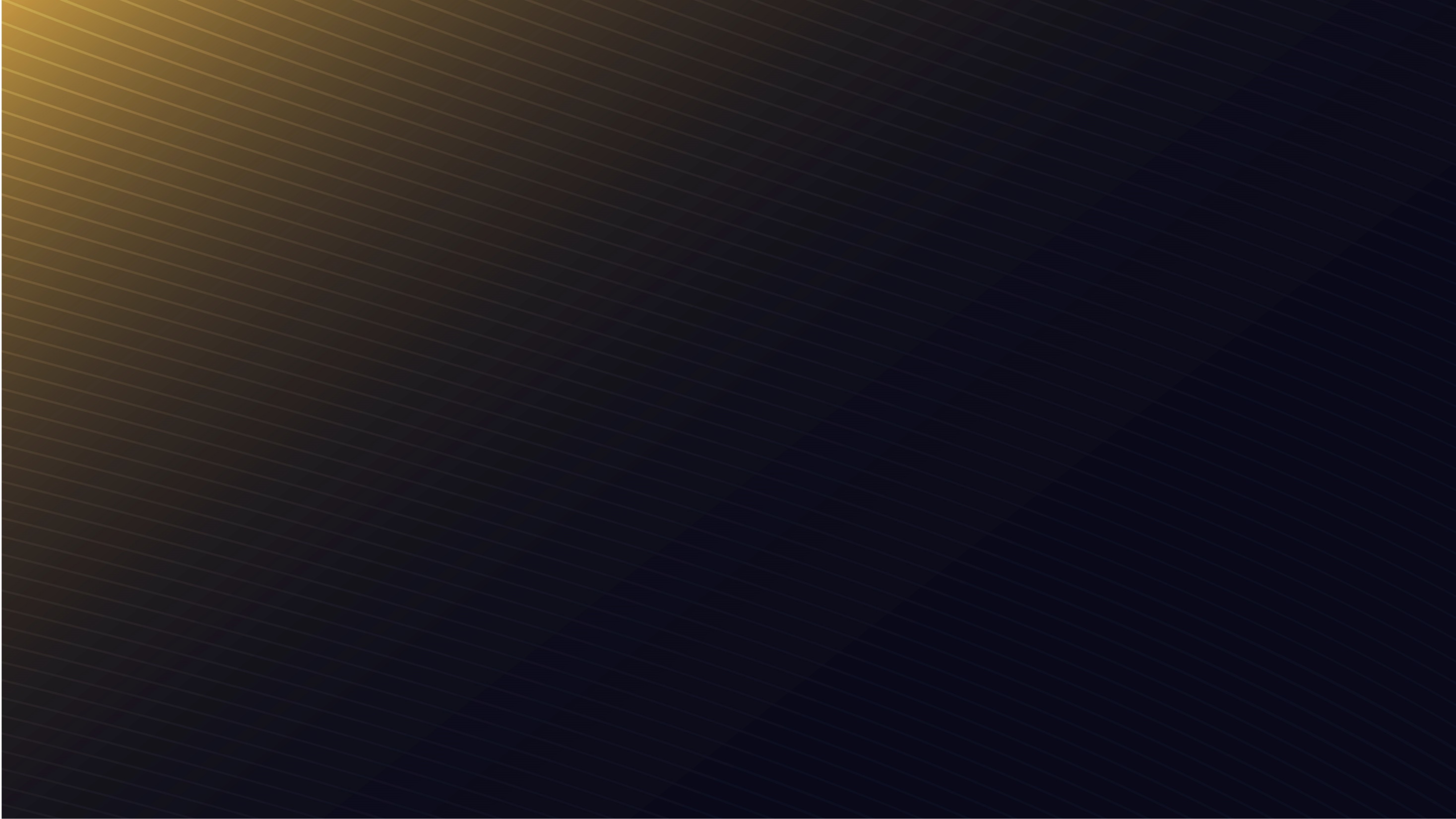 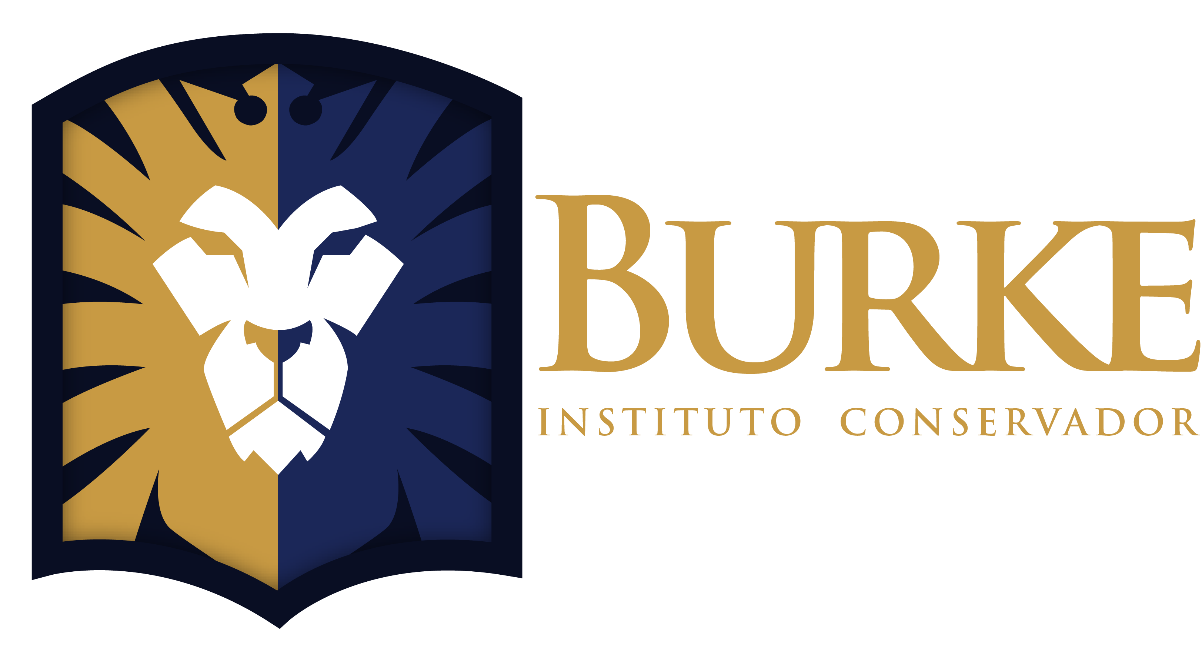 FIM
AULA 4